Nel semicatino:il PantocratorNella fascia sottostante .I 4 Santi Protettori di Venezia.
Catino absidale, domina il Pantocrator, sovrano di tutto, Scritta: Sum Rex cunctorum, caro factus amore reorum: ne desperetis venie dum tempus habetis. Io sono il re di tutti , fatto uomo per amore dei peccatori: non disperate del perdono finchè avete tempo!Gesù rende visibile il Padre.
Le lettere grecheIC.XCindicano CHRISTUS
Gesù rende visibile il Padre: chi vede Gesù vede il Padre. Gesù icona del Padre. Col dito benedicente indica il nome greco ( a destra e siniistra della testa ). I colori rosso  e azzurro delle vesti alludono alla sua condizione umana e divina.
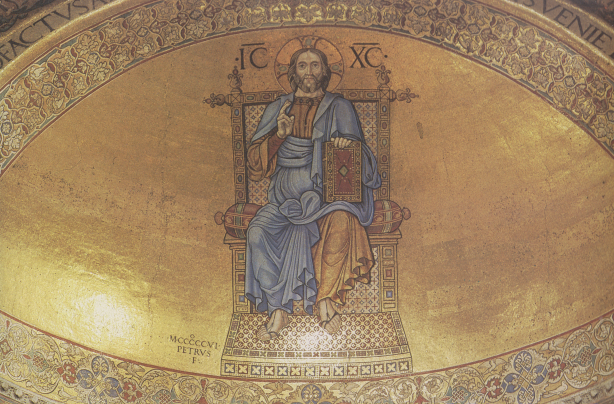 Mosaico datato 1506, ripreso da un prototipo medievale presente in San Marco dal XII sec. danneggiato nell’incendio del 1419. L’atteggiamento : libro chiuso, appoggiato al ginocchio sinistro, schema delle vesti. È tipicamente bizantino.
Fascia sottostante il semicatinoSan NicolaSanctus Nicolaus
San Nicola, particolare
Fascia sottostante il semicatinoSan PietroSanctus PetrusIn atteggiamento di dare il Vangelo a San Marco.
San Pietro, particolare
Fascia sottostante il semicatinoSan MarcoSanctus Marcus
San Marco, particolare
Fascia sottostante il semicatinoSant’ErmagoraSanctus HermagorasAl di sopra dei Santi la scritta.Quatuor hos jure fuit hic proponerecure quorum corporibus quorum precellit honor Venetorum.His viget, his crescit terraque  marique nitescitinteger et totus sit ab his numquamqure relictus.Fu giusto offrire qui alla devozione questi quattro Santi,per i cui corpi è particolare il culto dei Veneziani.Per loro intercessione Venezia sta salda, aumenta la sua potenza,è gloriosa per terra e per mare.Sia sempre intatta e sicura e mai essi l’abbandonino.Tipico linguaggio ... mercantile!
S Ermagora, particolare
Al di sopra dei Santi la scritta.Quatuor hos jure fuit hic proponerecure quorum corporibus precellit honor Venetorum.His viget, his crescit terraque  marique nitescitinteger et totus sit ab his numquamque relictus.Fu giusto offrire qui alla devozione questi quattro Santi,per i cui corpi è particolare il culto dei Veneziani.Per loro intercessione Venezia sta salda, aumenta la sua potenza,è gloriosa per terra e per mare.Sia sempre intatta e sicura e mai essi l’abbandonino.Tipico linguaggio ... mercantile